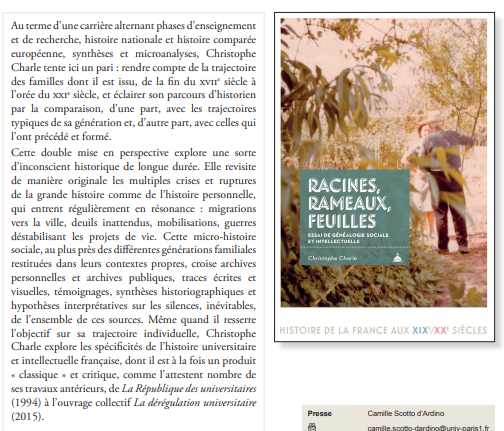 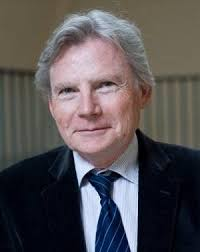 Histoire et généalogieConférence deChristophe Charle sur son livre paru en avril 2025 aux Éditions dela Sobonne modération : Didier Francfortprofesseur émérite à l’Université de LorraineVendredi 13 Juin à 18hSciences-Po Campus de Nancy94 avenue Maréchal de Lattre de Tassigny
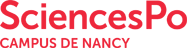 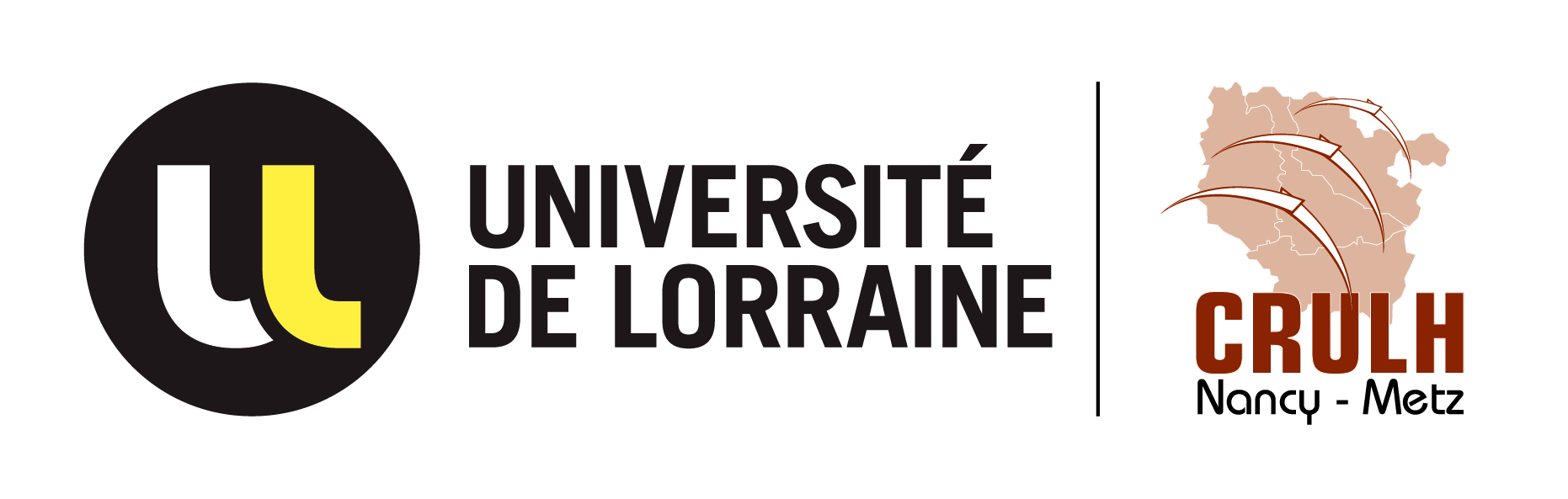 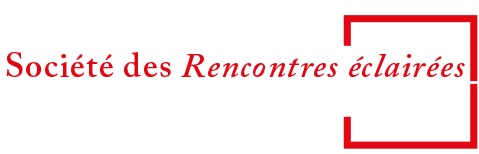 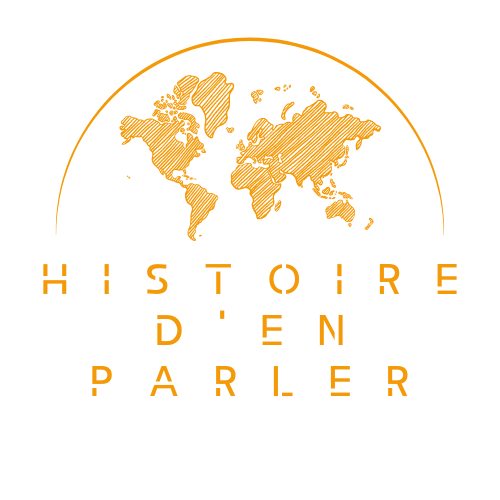 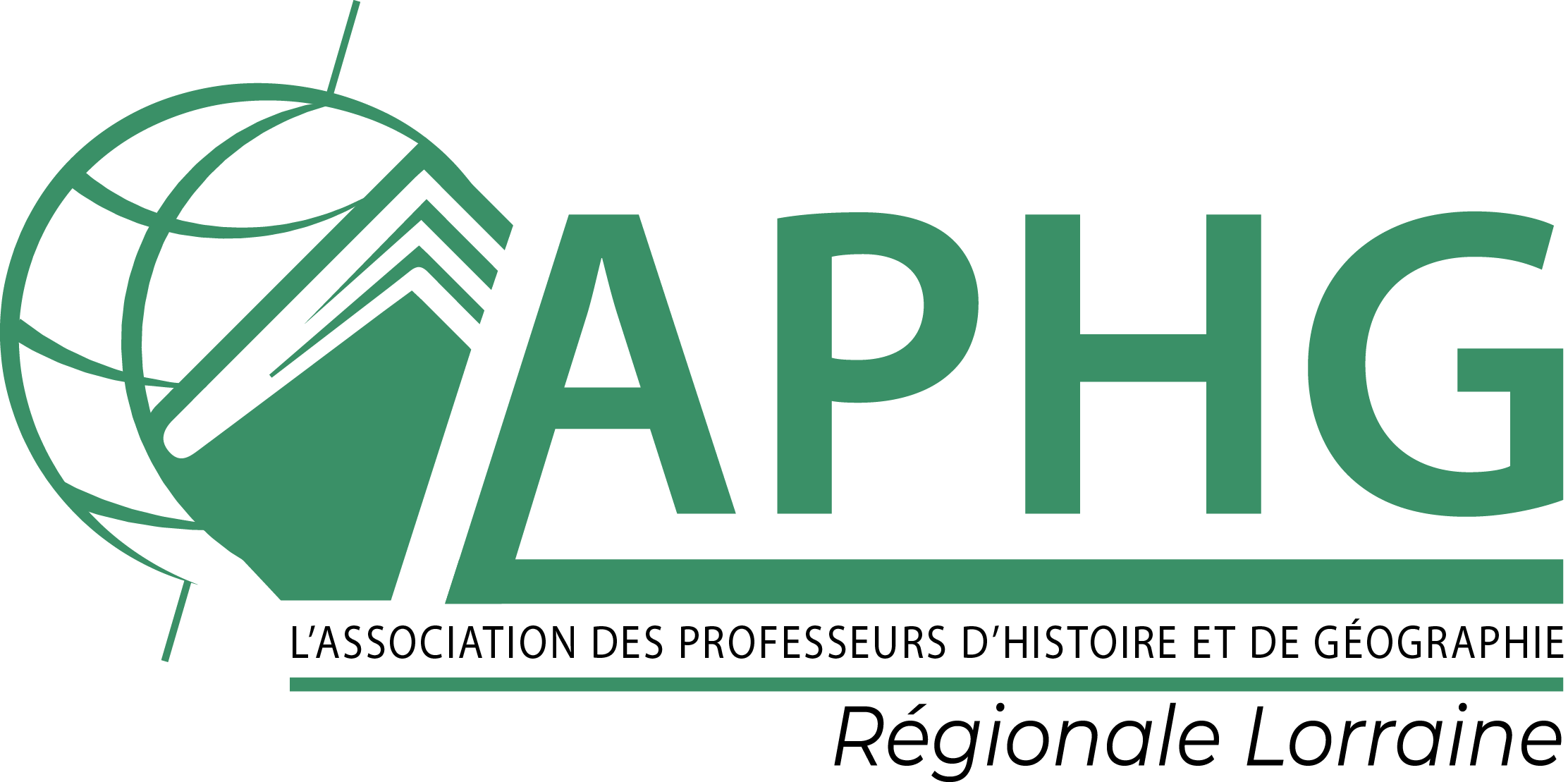 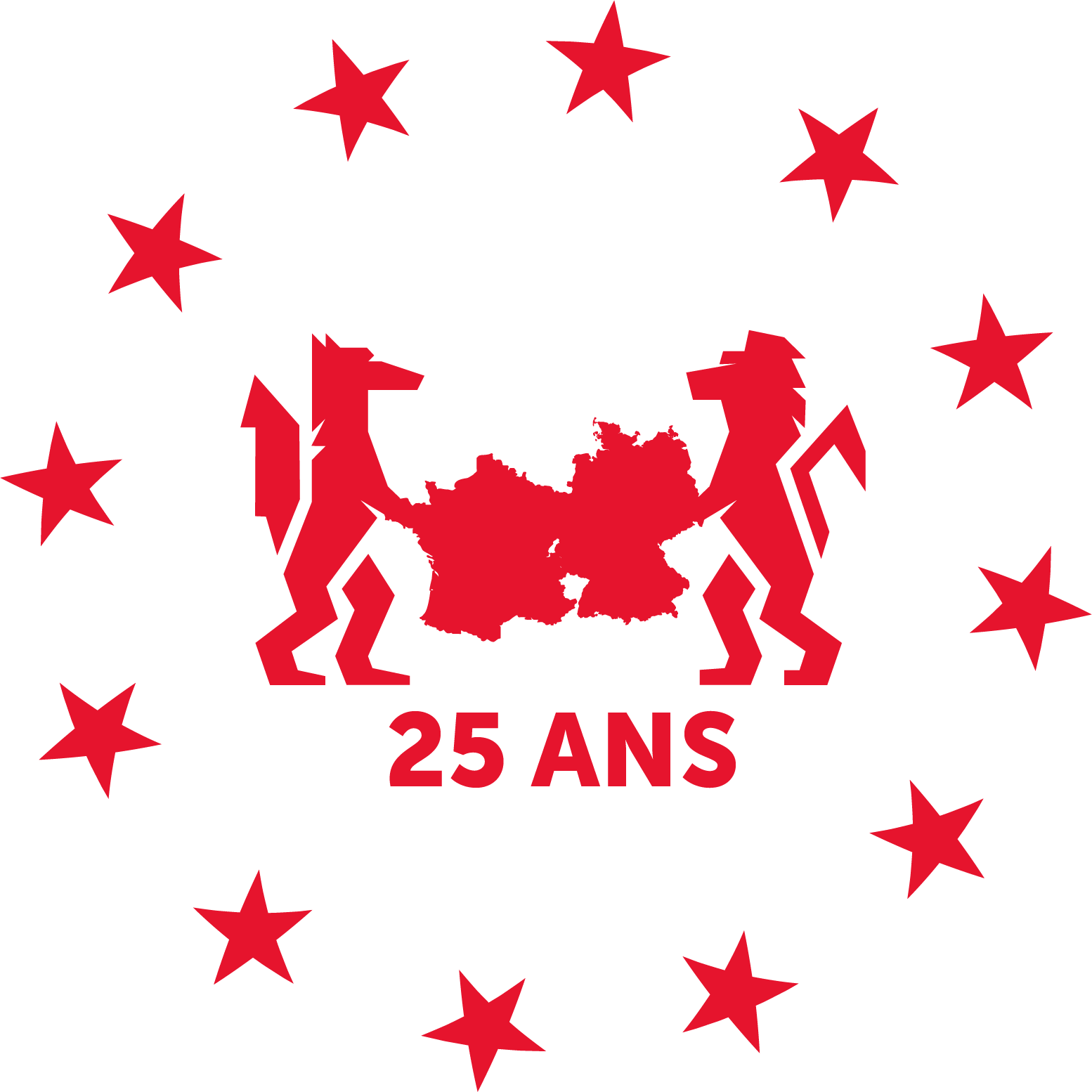 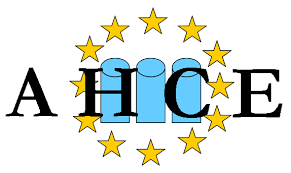